Grange Academy Bulletin
16th September 2019
Senior Awards ceremony
Congratulations to everyone who received an award at our senior ceremony last week. 

We are very proud of your achievements and of the hard work and resilience which underpins them.
Kirsty
Congratulations to Kirsty Paterson who did exceptionally well at the Scottish Tae Kwon Do (open) competition last week.

She got a 3rd in the Junior Heavy Weight category and competed in the Ladies team event and got 2nd!

Well done, Kirsty!
BBC Filming
Well done to everyone who was filmed by the BBC last week in preparation for the Depute First Minister’s Daily Maths Challenge.

Pupils across Scotland will watch Grange pupils thinking through some maths problems and will have a go themselves.  At the end of each day, Mr Smith will appear in a video explaining the solutions.
Harry
It’s great to hear about the progress our S4s are making on their courses at Ayrshire College.

Pictured here is Harry McLachlan who is doing well on his Automotive course.
Girls Football training
We had a great turnout at girls football training last week.  We’d love to see more senior girls at the next session.  

The standard of play last week was excellent!
Victoria and lewis
Congratulations to all of the S4 pupils who interviewed to become sportscotland Young Ambassadors. The standard was incredibly high and you will all have a vital role with developing sport with Jo Clark, our Active Schools Coordinator, this academic year.

The two new Young Ambassadors for Grange Academy are:

Victoria McDowall and Lewis Barnie.
Leadership classes
If you are in a Leadership class, please remember to attend the meeting today, period 3, in the library.

We will be talking through some options for your projects.
Prefects
Calling S5/6 Pupils!  Would you like to be a Prefect?
 
There will be a meeting of prospective Prefects in F084 (Mr Brennan’s English classroom) on Wednesday 18th September at 1.30pm.  We are mainly looking for S6s, but suitable S5s will also be considered.
 
Thanks to all of you who have already submitted your names. Please come along to contribute your ideas and discuss the next steps with members of staff and your fellow senior pupils. We are looking for your good ideas  – e.g. lunchtime clubs for younger pupils, seniors to lead the Student Council, and projects which will really improve the school for everyone.
 
This is a final opportunity for anyone who may have missed the information previously to register their interest in becoming a Prefect.
 
Is this worth doing? YES! Colleges, Uni, employers, all value young people with proven leadership experience, which is what you’ll get from being a Prefect.
I am a Buddy, can I also be a Prefect? YES!
Visiting Parliament
All S4 Modern Studies pupils who are attending the Scottish Parliament trip on Tuesday:  please be at the front of the school for no later than 8:40am. 

We need to leave at 8:45 sharp. 

Bring your lunch with you!
Senior Bootcamp
*Long awaited - finally here!*

When? Tuesday lunchtimes.
Where? Dance Studio.
Why? Feel more confident, become stronger, increase your knowledge and break up your school day!

Bring a friend and give it a try - all abilities welcome! 

If you have any questions please come and give me a shout.

                                                                           Mrs. Pohler
Prom 2020
Thanks to all S6 pupils who volunteered to be part of the Prom Committee. The venue has now been selected and Prom 2020 will take place at … The Royal Marine Hotel, Troon.

Prom Committee will meet the first Wednesday interval of every month. The next meeting is scheduled for Wednesday 2nd October in the P.E Games Hall.

**Reminder - attendance must be ABOVE 90% to attend!**
Dance Club
It has been great to see so many new faces and existing members attending Dance club over the last couple of weeks!

Remember - everyone is welcome - even if you have never danced before!

You will have opportunities to perform in a Christmas Show, Dance Fest and at various events throughout the year.

Come along to the Dance Studio on Thursdays 3.35-4.35pm, meet some new friends and have fun!
Message from jo, active schools coordinator.
Would the following pupils please attend a Leadership Academy meeting with Jo Clark, ASC, and Mr Alldridge Monday 16th September at interval in the PE department?

Erin Sinclair, Melissa Graham, Lauren Nichol, Victoria McDowall, Lewis Barnie, Jody McRobert, Hannah Johnston, Louise Nichol, Sam Lindsay, Megan MacAlister, Weronika Srebro, Eve Mair, Christine Clermont and Keira McNulty.
Science Supported Study
You can attend any teacher’s supported study session for your subject and level.
Advanced Higher Chemistry candidates should see Mrs Bremner to discuss supported study.
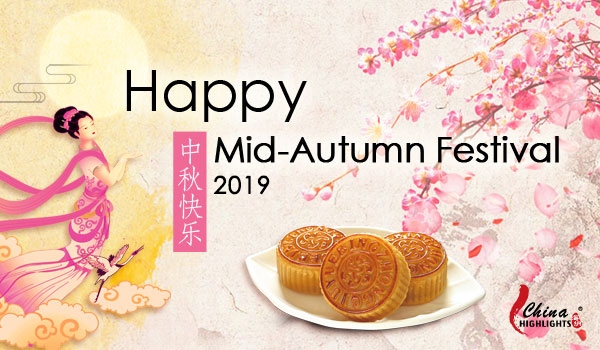 You are invited to Mandarin Lunch Club 
Wednesday 18th September 13:15-13:55
Celebrate Mid-Autumn Festival (Moon Festival)
Senior pupils will introduce this festival to you
You will try Chinese Tea and listen to Chinese music and stories.
Have a great Week, grange!
Work hard.

Be kind.